What is your level of experience with Incumbent Worker Training?
High
Limited	
Low
None
1
2
Business Engagement Series:
Incumbent Worker Training As A Business Service
Jeff Ryan
Business Solutions Specialist
US DOL/ETA
4
Marty Holliday
Executive Director
New River/Mount Rogers Workforce Development Board
Jenny Bolte
Deputy Director
New River/Mount Rogers Workforce Development Board
5
Kimber Simmons
Business Services Coordinator
New River/Mount Rogers Workforce Development Board
Lacy Hatcher
HR Director 
ProChem, Inc
Adriana Kaplan
Workforce Analyst
Office of Workforce Investment, ETA
6
Introduction/Overview
7
Does your organization use resources for incumbent worker training?
Yes, we use WIOA funds
Yes, we use non-WIOA funds
Yes, we use both WIOA and non-WIOA funds
No
Not sure
8
Purpose of today’s webinar
We are kicking off our business engagement webinar series with a 3-pack of sessions focused on incumbent worker training as a business service
Today we are thrilled to be joined by folks from the New River/Mount Rogers Workforce Development Board to talk about how they utilize resources to provide incumbent worker training as a business service
9
What is business engagement?
A comprehensive, value-added set of strategies, activities, and partnerships designed to support and promote economic prosperity by providing valuable solutions to address the needs of businesses
The purpose of business engagement programs is to promote long-term economic stability, competitiveness, and growth  
Business engagement is about more than just workforce services!
10
Value of Business Engagement
Successful, thriving businesses are a vital component of economic prosperity 
Economic prosperity is of course an outcome that benefits workers and their communities as well as businesses
Whether we represent workforce development, economic development, education or any other government programs, ensuring business success through strong business engagement programs is critical
11
IWT as a Business Service
Business engagement is a big topic, so today we wanted to start with a discussion about a specific part 
In future webinars we’ll broaden our focus, but today we are talking about using incumbent worker training as a business service
12
IWT Overview
Increases both participants’ and companies’ competitiveness so that businesses can prosper
Two primary reasons to use IWT:
It builds worker skills, so they can be promoted within the company and create backfill opportunities 
Helps avert potential layoffs of employees
Many possible sources of funding for IWT, including WIOA
Adult & Dislocated Worker formula (limited to 20%)
Rapid Response funds (activities must be part of a layoff aversion strategy or activity)
13
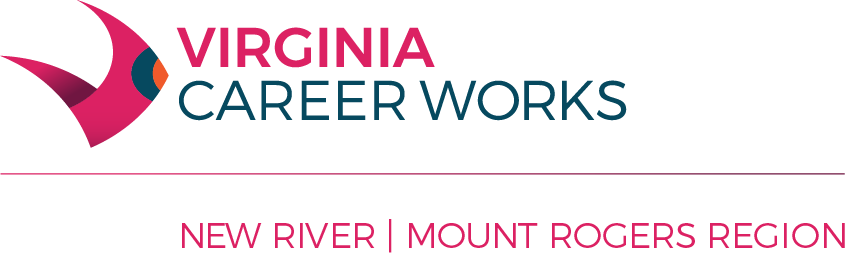 14
New River/Mount Rogers Workforce Development Board
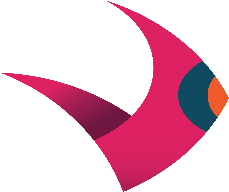 Mission
The New River/Mount Rogers Workforce Development Board supports the region’s economy through a collaborative approach to meeting needs of businesses and job seekers that is flexible and adaptable to the changing economic ecosystem. And we hold ourselves accountable to all our stakeholders in the region

Vision
The New River/Mount Rogers Workforce Development Board envisions a region where every business has access to a qualified, job-ready workforce and every citizen in the region has the skills needed to secure meaningful employment, competitive wages, and career advancement through an integrated workforce support infrastructure.
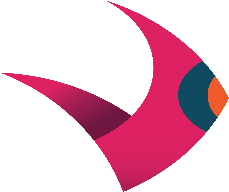 15
New River/Mount Rogers Workforce Development Board
Strategic Plan
Goal 1: Increase Business engagement and deliver value to the region’s business customers
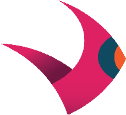 Support the development of least one Sector Partnership in each of the four BSU areas (and/or connect with industry organizations already meeting) through sector partnerships. 
Enhance collaboration among partners to provide at least one new training program/initiative each year. 
Evaluate the effectiveness of the sector partnership and strategy through regular surveying of industry partners.
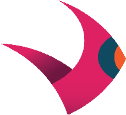 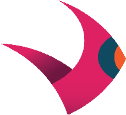 16
New River/Mount Rogers Workforce Development Board
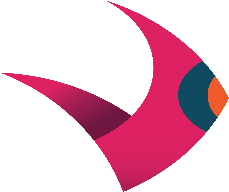 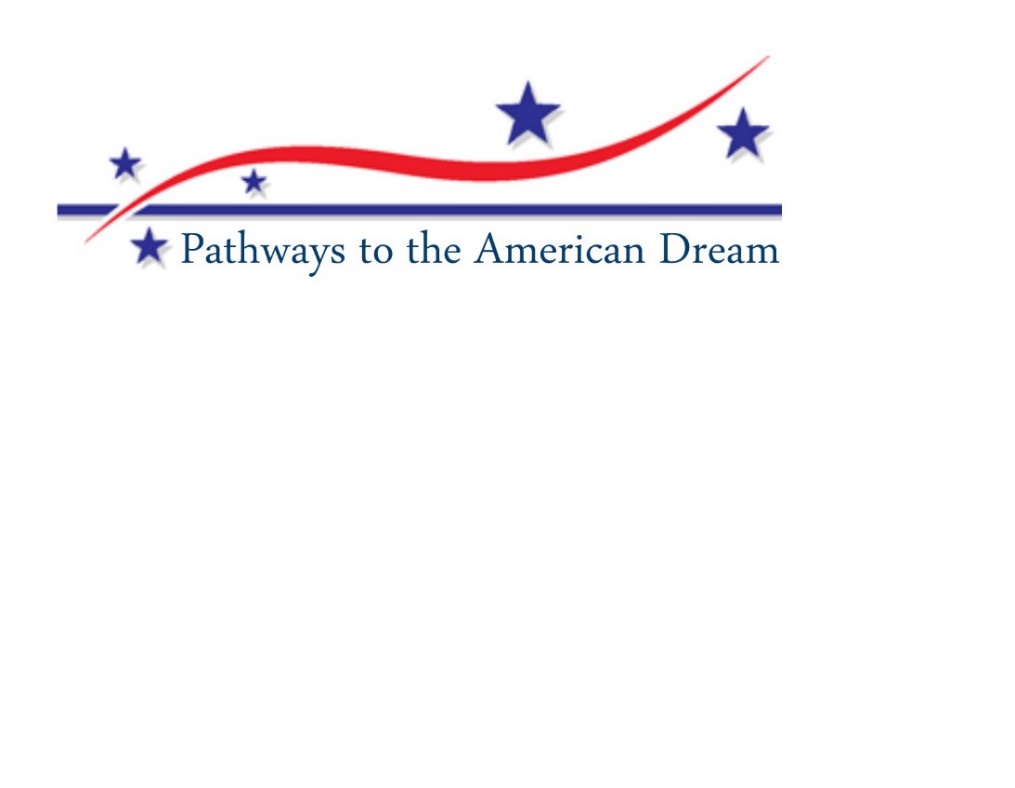 America’s Promise Job Driven Grant Program
Building a pipeline of skilled workers to help businesses fill existing job openings and meet job needs for expansion.
$6,000,000 to serve 1,100 People in Manufacturing, Healthcare, and Information Technology Industries
17
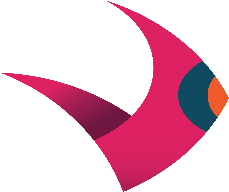 New River/Mount Rogers Workforce Development Board
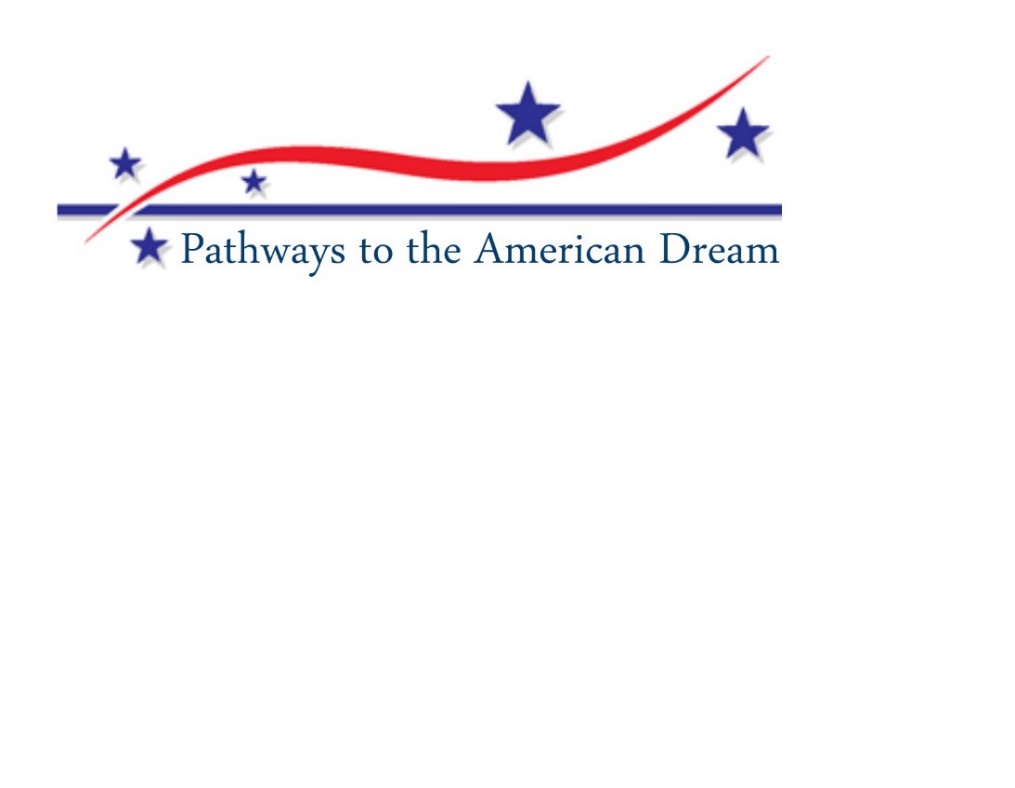 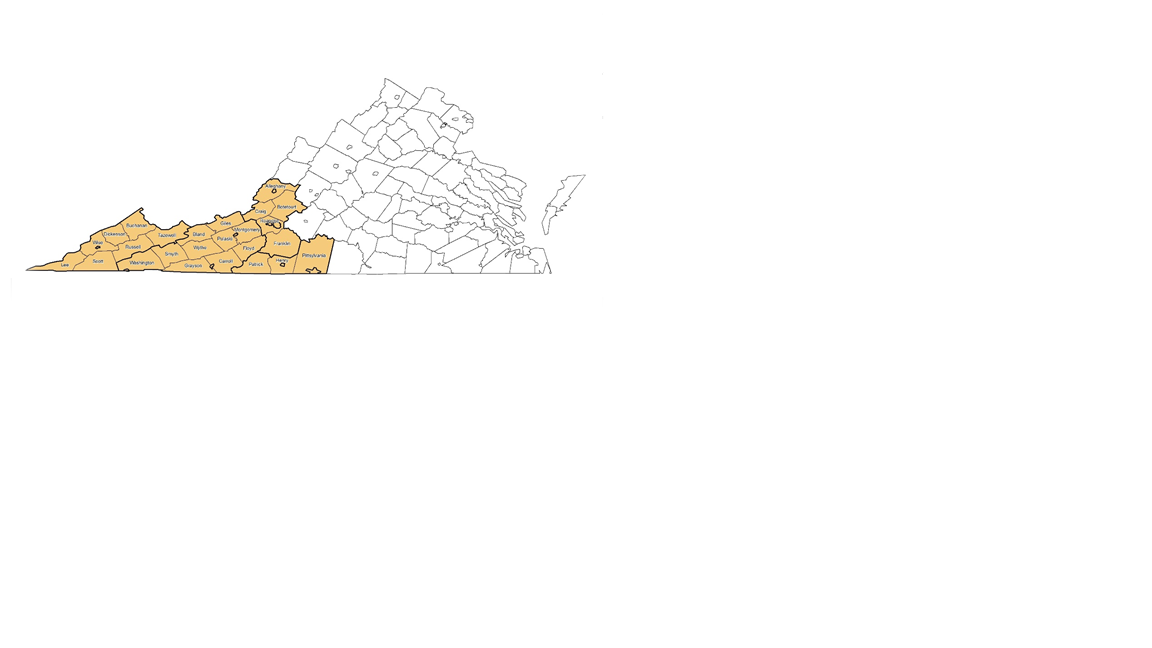 Includes Four Workforce Development Areas (34 Jurisdictions) in the Commonwealth of Virginia
18
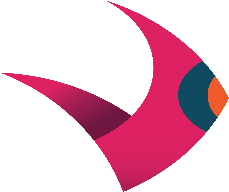 New River/Mount Rogers Workforce Development Board
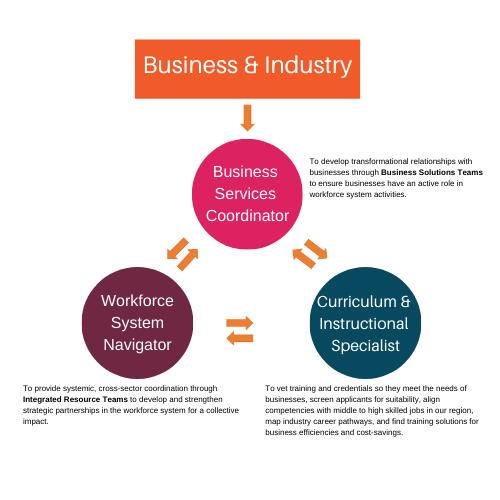 19
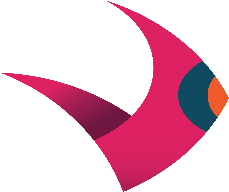 New River/Mount Rogers Workforce Development Board
Customer Relationship Management System
to Evaluate, Report, Follow-up, Outreach, Monitor, and Manage
our Business and Participant Customers
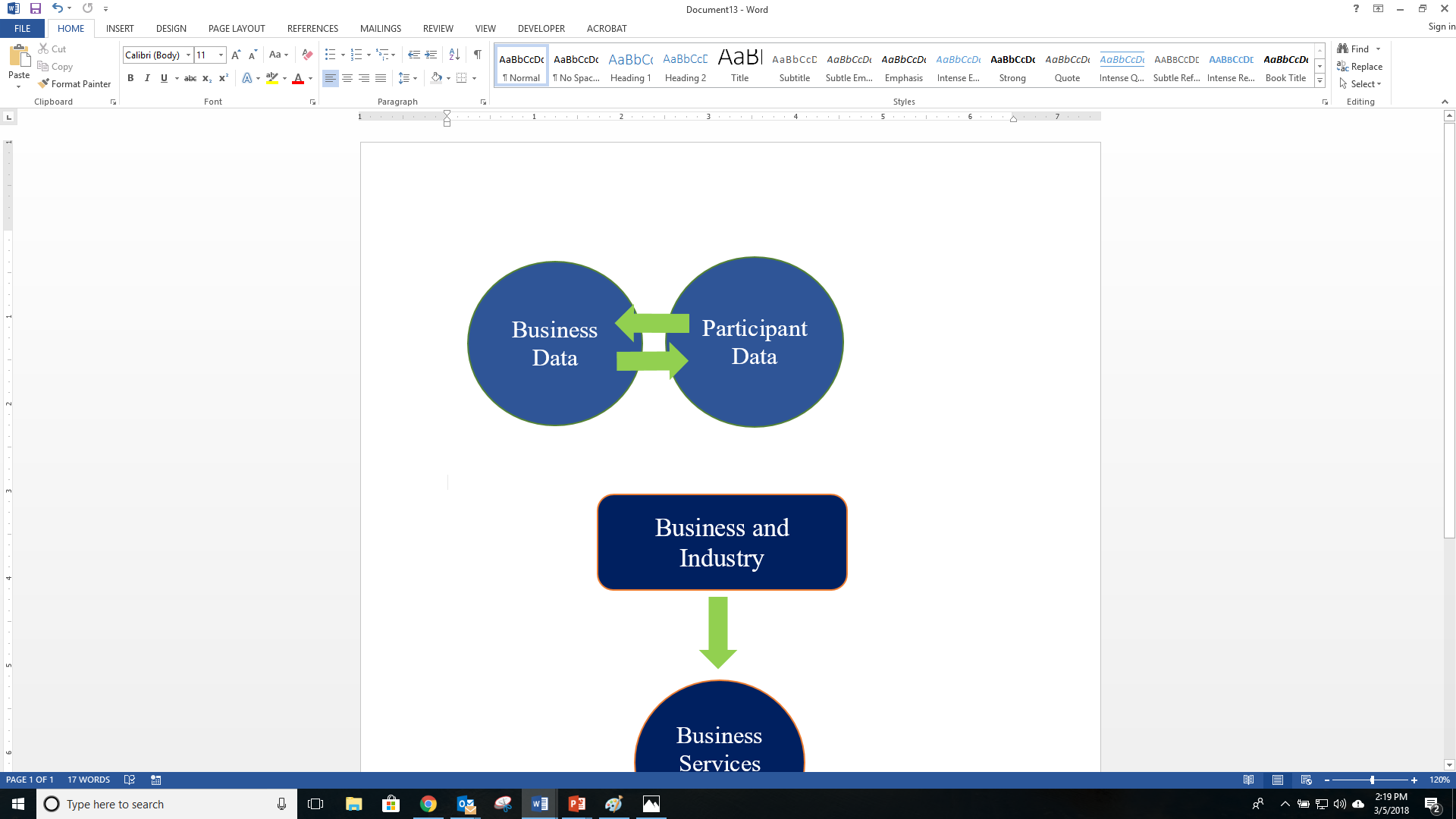 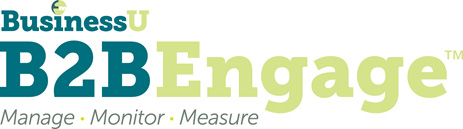 20
New River/Mount Rogers Workforce Development Board
Our Philosophy of Business Engagement
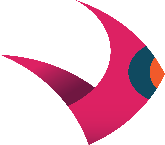 Don’t go searching for a problem to fit your solution.

Don’t ask the company to mold their problems to fit your solution.
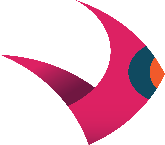 21
New River/Mount Rogers Workforce Development Board
Listen
Take information and work on some possibilities.

Programs and funding are tools in the toolbox.

All staff engaging businesses should have training in active listening.
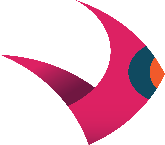 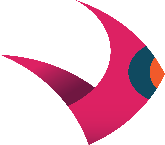 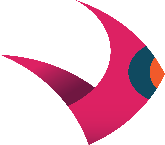 22
New River/Mount Rogers Workforce Development Board
Pay Attention & Ask Questions
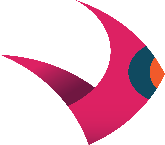 You’re not there to sell services, programs, or people.

Focus on Needs and Solutions.
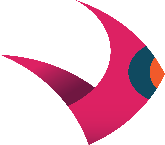 23
New River/Mount Rogers Workforce Development Board
Business Services Team
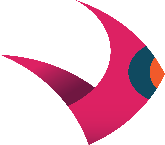 Absolutely necessary in order to provide holistic services to businesses.
24
New River/Mount Rogers Workforce Development Board
Incumbent Worker Training
A win-win for the company and its employee.

A tool to open a business’s door.

A great way to forge a relationship with a company.

Easiest referral for our partners to make.
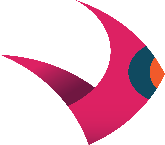 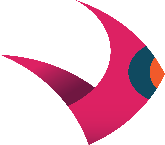 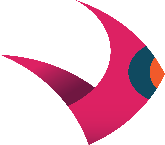 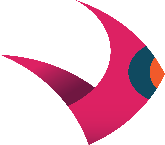 25
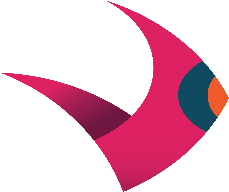 New River/Mount Rogers Workforce Development Board
From a Business’s Perspective
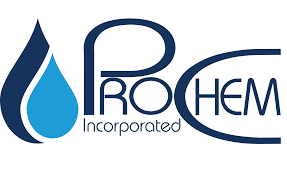 26
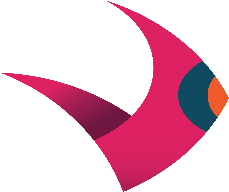 New River/Mount Rogers Workforce Development Board
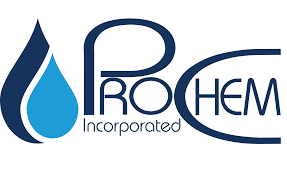 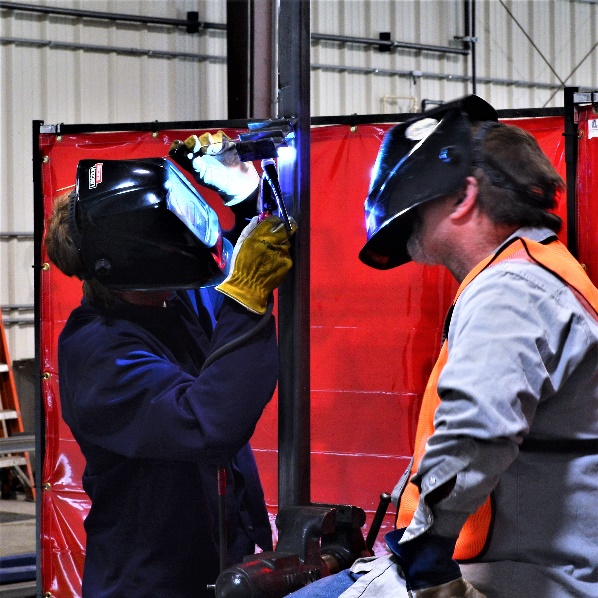 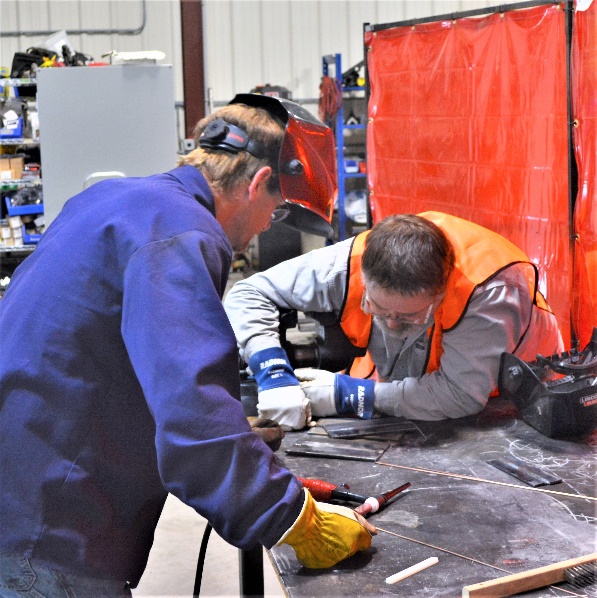 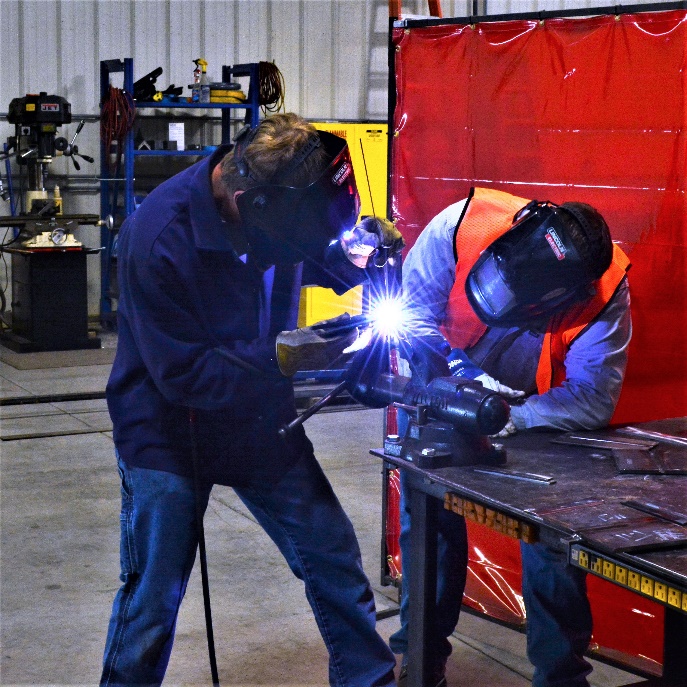 27
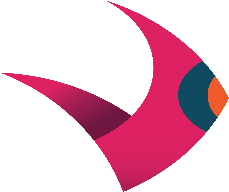 New River/Mount Rogers Workforce Development Board
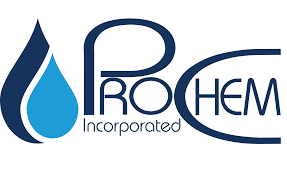 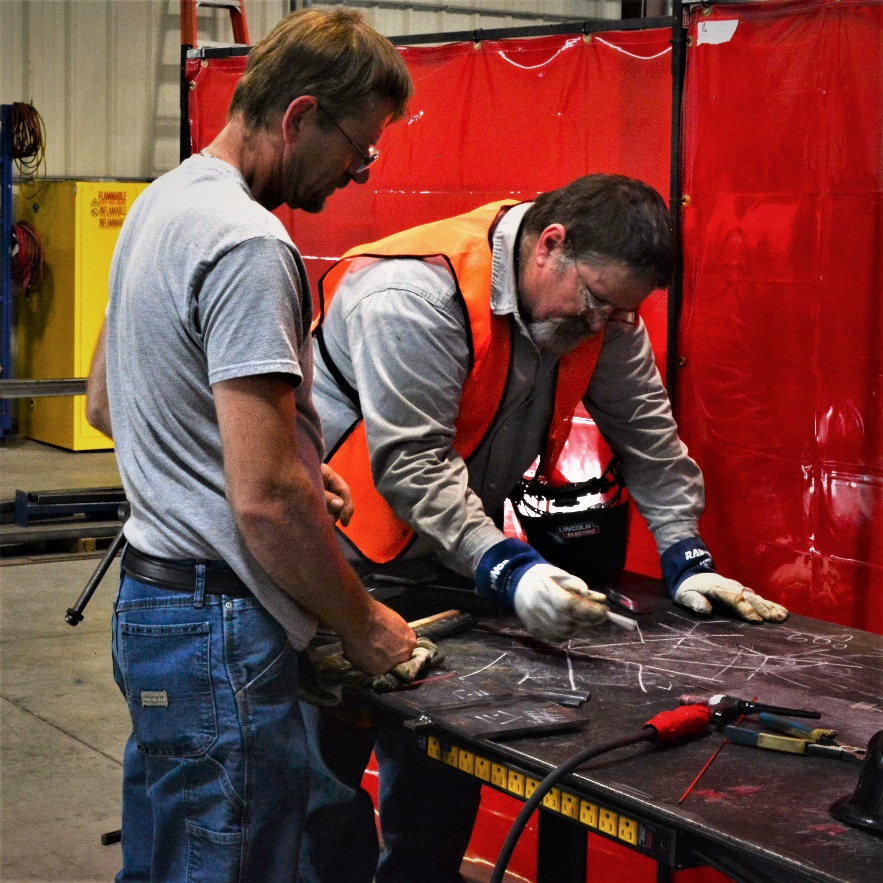 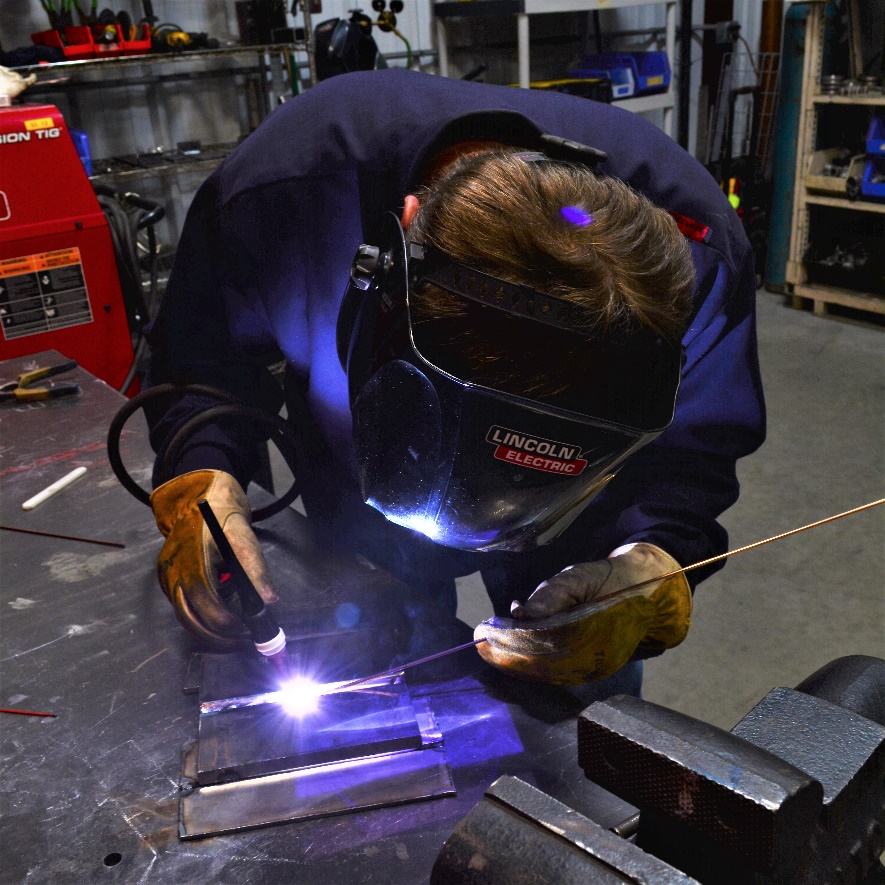 28
Incumbent Worker Training Toolkit
Under construction, share comments
29
IWT Resources
ETA is currently developing a Tool Kit for incumbent worker training resources
The IWT Tool Kit will contain the following documents:
Policy and Procedures Manual
IWT Training Program
IWT Work Plan
IWT Registration Form
IWT Training Needs Assessment 
IWT PowerPoint Deck

Please let us know in the comments if there are additional areas you’d like the Tool Kit to address
30
IWT Resources
The Tool Kit will live on the Incumbent Worker Training resource page on ION, which is part of Workforce GPS
Existing resources on this site include a desk aid and other materials on work-based-learning models.  
https://ion.workforcegps.org/resources/2019/05/08/15/08/Incumbent-Worker-Training-IWT
31
Wrap Up
Thanks to today’s presenters!
Please reach out to them if you have any additional questions
Keep an eye out for additional webinars on various business engagement topics
Let us know in the comments if you have any particular topics that interest you!
32
33
Marty Holliday
Executive Director
New River/Mount Rogers Workforce Development Board
Marty.holliday@vcwnrmr.com
540-357-0651
Jenny Bolte
Deputy Director
New River/Mount Rogers Workforce Development Board

Jenny.bolte@vcwnrmr.com
540-838-9400
Kimber Simmons
Business Services Coordinator
New River/Mount Rogers Workforce Development Board

Kimber.simmons@vcwnrmr.com
540-357-1651
35